Periyodik Cihaz Ölçümü
Berat Tuğrul Uğurlu
Medikal Lineer Hızlandırıcılarda Kalite Kontrolü
Kalite kontorlün amacı ve önemi
Yayınlanmış klavuzlar ve yönergeler
AAPM TG142
Uygulanan testler
Test uygulama aralıkları
Tolerans değerleri
TBI kalite kontrolü
Müdahale seviyeleri
1) Kalite Kontorlün (QC) Amacı ve Önemi
Tedavi cihazlarının kabul değerlerinden sapmadığının temini
Tedavinin planlandığı gibi uygulanması
Tedavi güvenliğinin sağlanması
İlk yaklaşım: Her şeyi test edelim! (kaynak ve zaman israfı)
Sürdürülebilir değil!
Çözüm: QC testlerini optimize etmek (hata ayıklama, etki ve fayda-zarar-risk analizi, hasta güvenliğine odaklanmak, önleyici yaklaşım)
2) Yayınlanmış Klavuzlar ve Yönergeler
3) AAPM TG142
AAPM TG40’ın devamı
MLC, asimetrik jaw, dinamik wedge, EPID,  KV ve CBCT görüntüleme ve solunum kontrolü
SRS, SBRT, IMRT ve TBI
VMAT yok !!!
4) AAPM TG142
TG40 ICRU ±5% hata payı yönergesini baz alıyordu
TG142 ise  IEC, AAPM, ve ACMP’nin acceptance ve commissioning şartlarını baz alıyor.
Bu yönergelere göre elde edilen veriler TPS’lere cihaz değerleri olarak giriliyor. 
Zamanla tedavi cihazı bu değerlerden uzaklaşabilir.
Olası sebepler: Elektronik-mekanik arıza, kaza veya waveguide, bending magnet gibi temel parçaların değiştirilmesi
Yapılması gereken: Periyodik QC
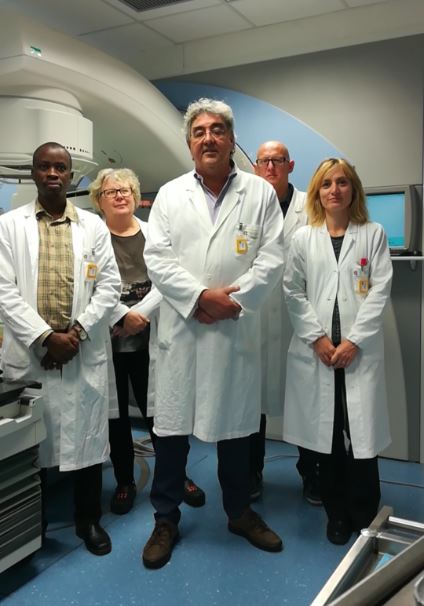 AAPM TG142
Testleri gerçekleştirenler: Fizikçiler, dozimetristler ve cihaz mühendisleri
Sorumlu kişi: Uzman sağlık fizikçisi
6) Günlük Ölçümler
7) Aylık Ölçümler
8) Beam Profile
doi:10.4236/ijmpcero.2016.51006.
9) Yıllık Ölçümler
10) Beam Quality - Photons
doi:10.4236/ijmpcero.2016.51006.
11) Beam Quality - Electrons
https://radiologykey.com/electron-beam-therapy/
12) Dynamic Wedge
13) MLC
14) IMRT & RA MLC QA
Picket Fence Test
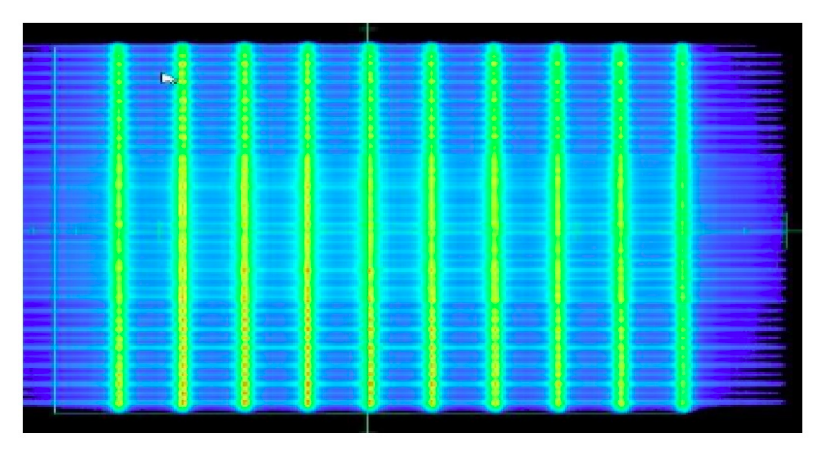 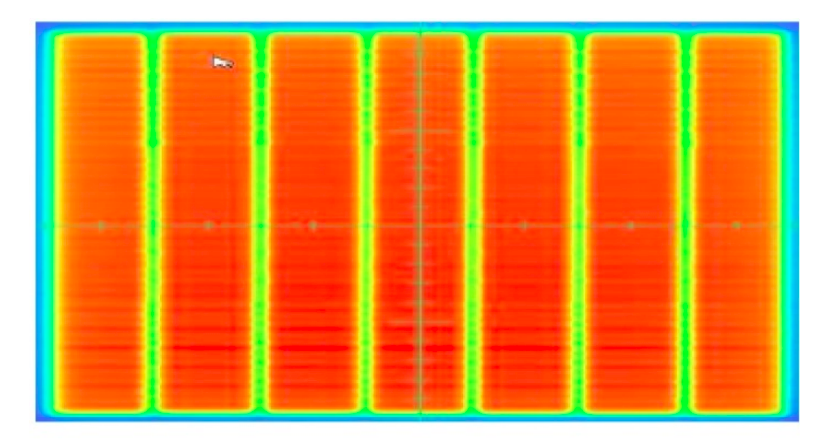 15) Görüntüleme Sistemleri - Günlük
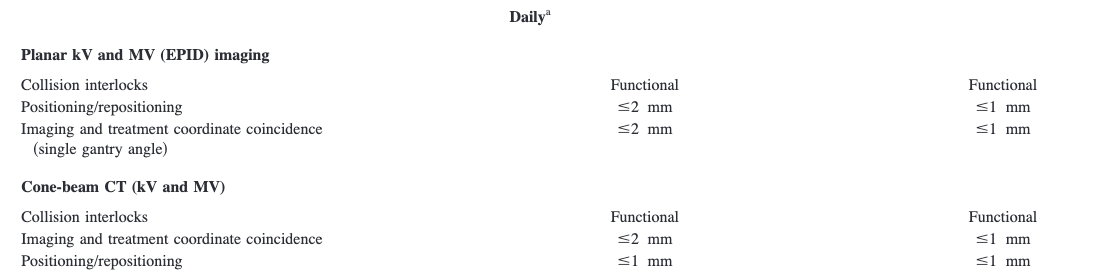 16) Görüntüleme Sistemleri – Aylık 1
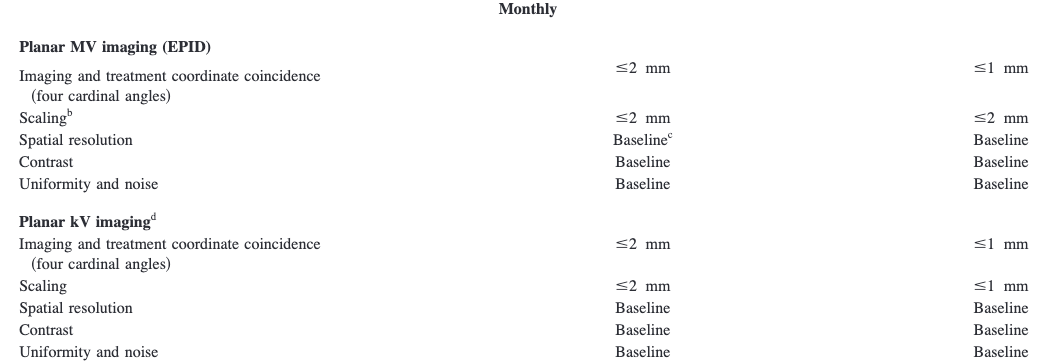 17) Görüntüleme Sistemleri – Aylık 2
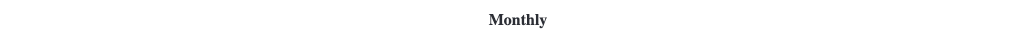 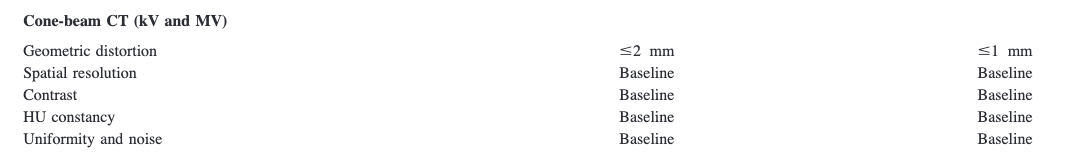 18) Catphan
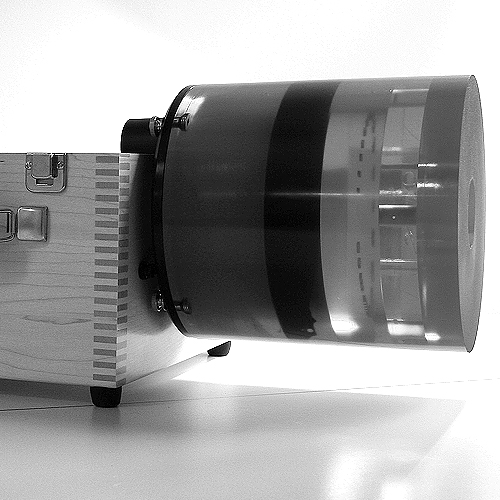 19) Görüntüleme Sistemleri – Yıllık
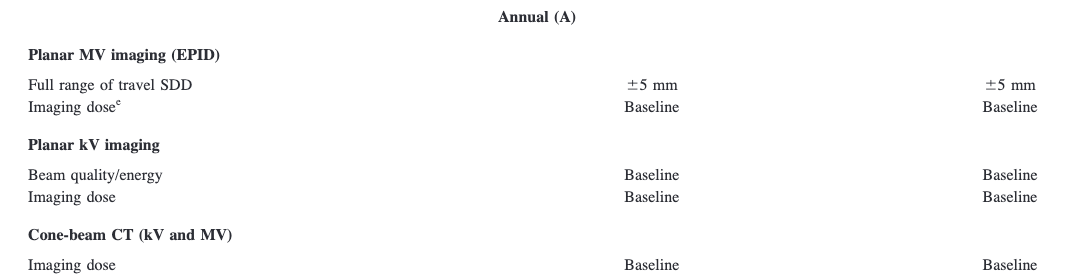 20) Solunum Kontrolü
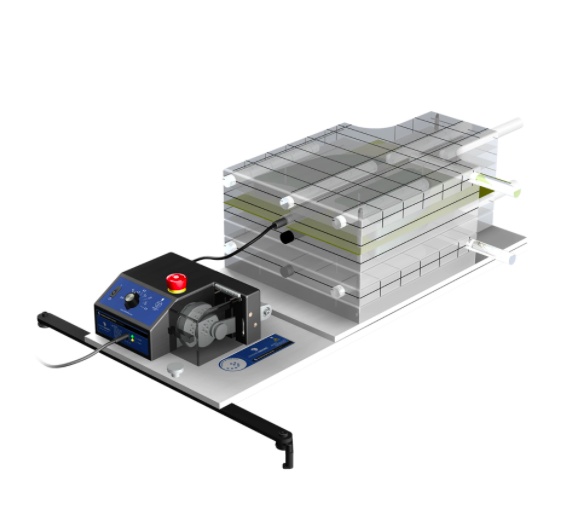 21) TBI & TSET
In vivo dozimetre
AAPM Report 17
OAF tutarlılığı ±1% 
Output tutarlılığı ±2%
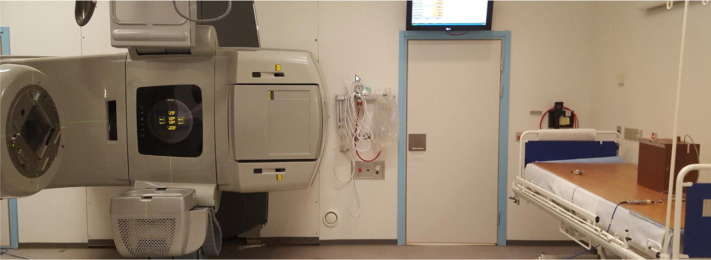 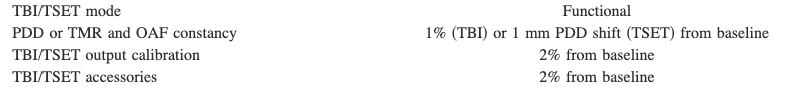 22) Müdahale Seviyeleri
Level 1 (Inspection action): Bazı veriler beklenenden farklı çıkmaya başlar. Sağlık fizikçisi bilgilendirilmeli ve ölçümler tekrarlanmalı (Tedavi devam eder)
Level 2 (Scheduled action): Tolerans değere ulaşan tekrarlayan ölçümlerde 1-2 gün içerisinde planlı müdahale gerçekleştirilmeli (Tedavi devam eder)
Level 3 (Immediate action): Güvenliği tehdit edici veya toleransın çok üzerinde dozimetrik sapmalarda tedavi sorun giderilene kadar durdurulmalıdır
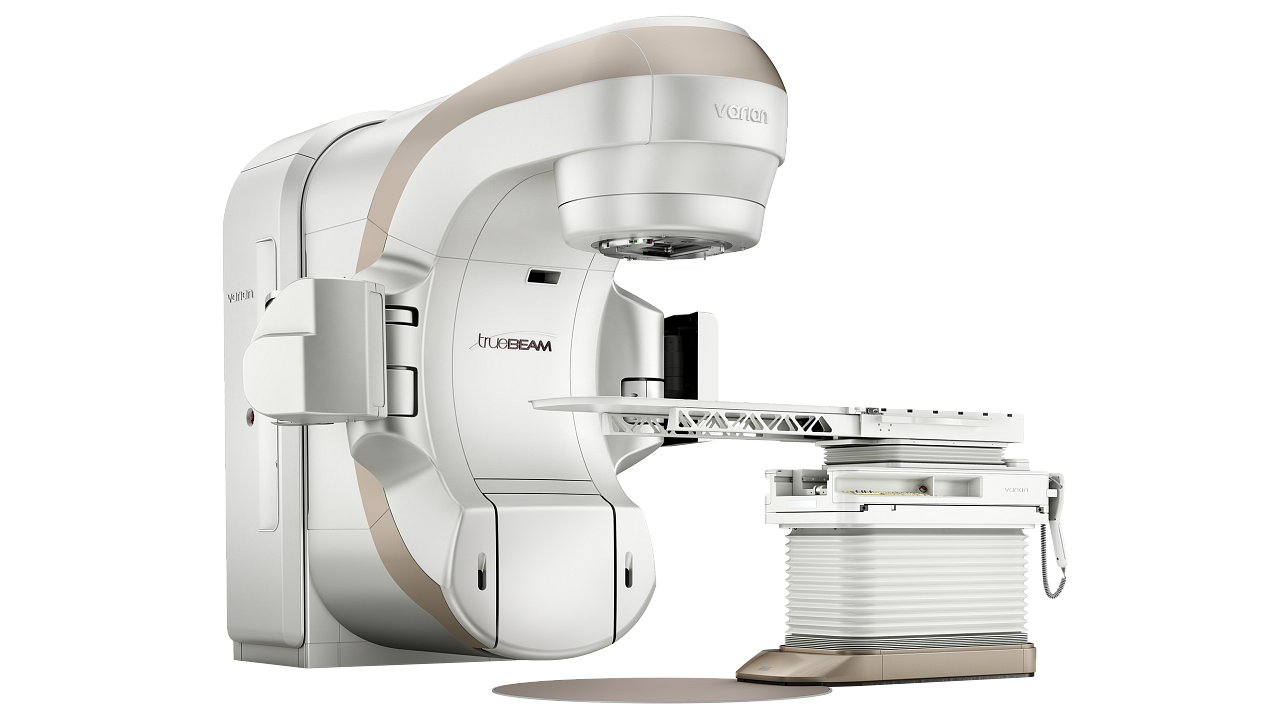 Teşekkürler…